#Boundaries
Healthy Interactions Group (HIG)
Michael Noll           Counseling, LLC
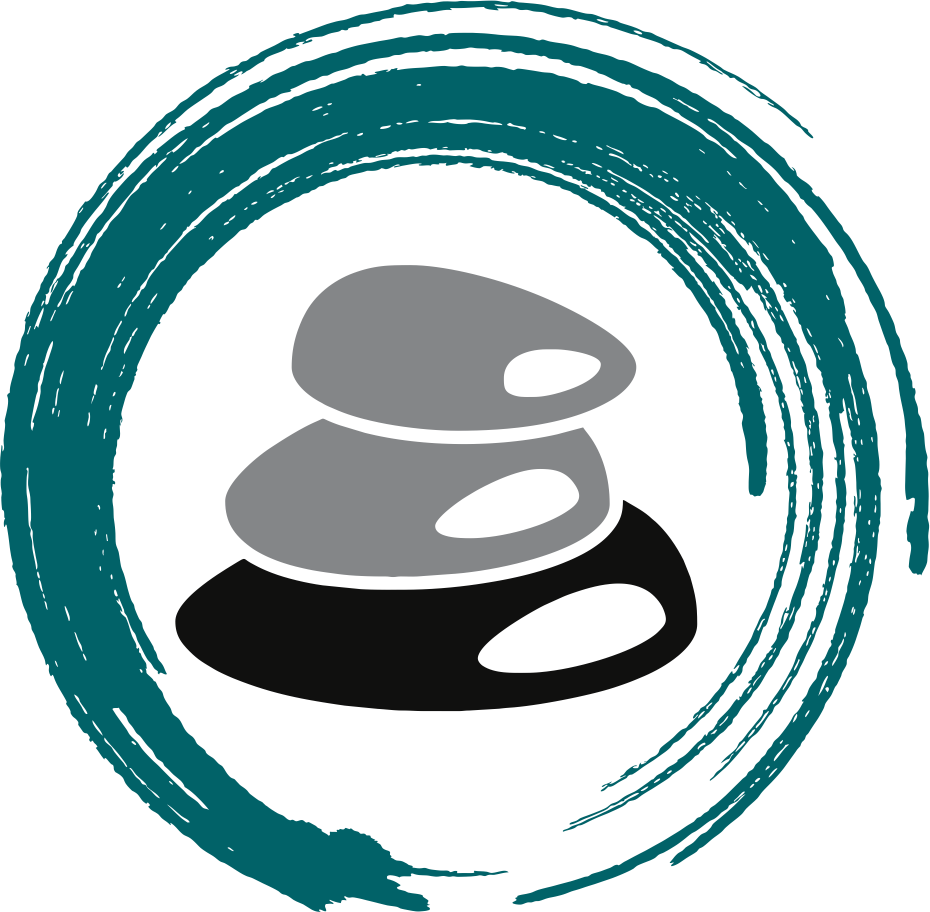 Where We At??
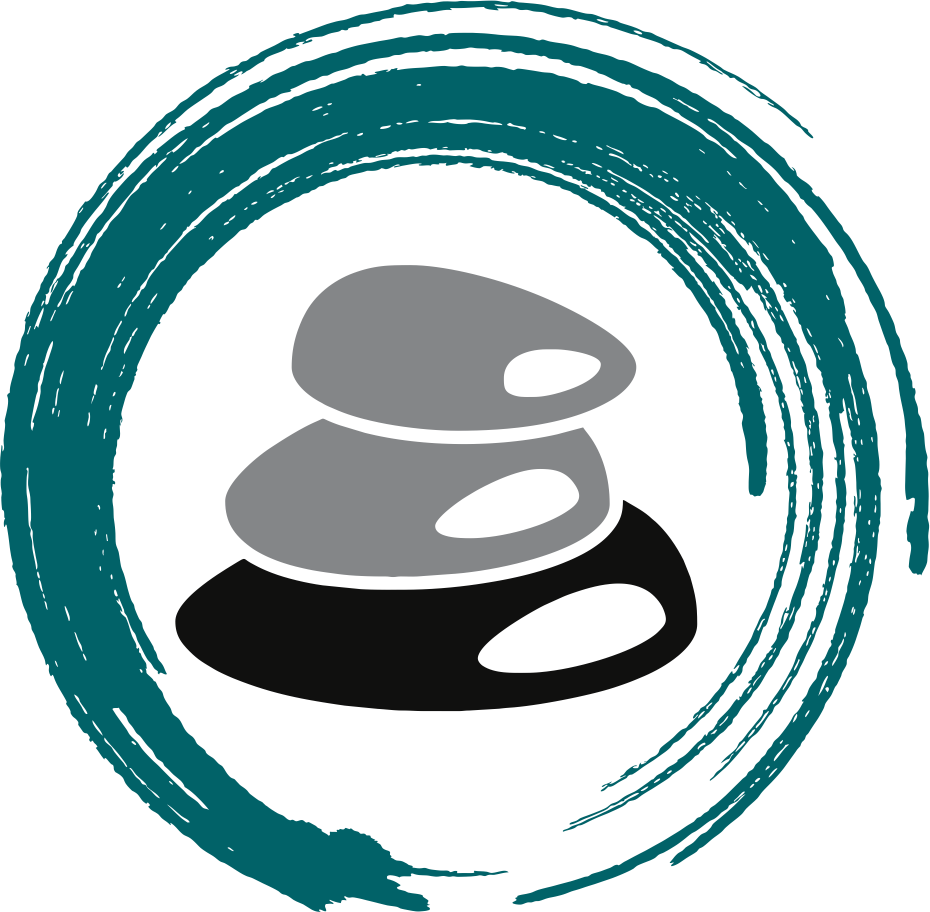 Last Time:
Codependency (Self Love Deficit Disorder) is a person who lets another’s behavior affect them and who is obsessed with controlling them (Beattie, “CoDependent No More”) 
They enable their Emotional Manipulator partner’s unhealthy behaviors
They may be known as: Pushover, Doormat, People Pleaser and the “one who gave the drunk a drink” 
Often seek out an Emotional Manipulator to fulfill their own needs of being able to give/receive: Love, Care and Respect (LRC)
They are addicts, themselves, although they are addicted to Self-oriented partners.
This Time: Booundaries
What are they?
Why do we care?
Types
Physical, Emotional, Intellectual, Sexual, Material and Time
Barriers
Tips
Say What?!?
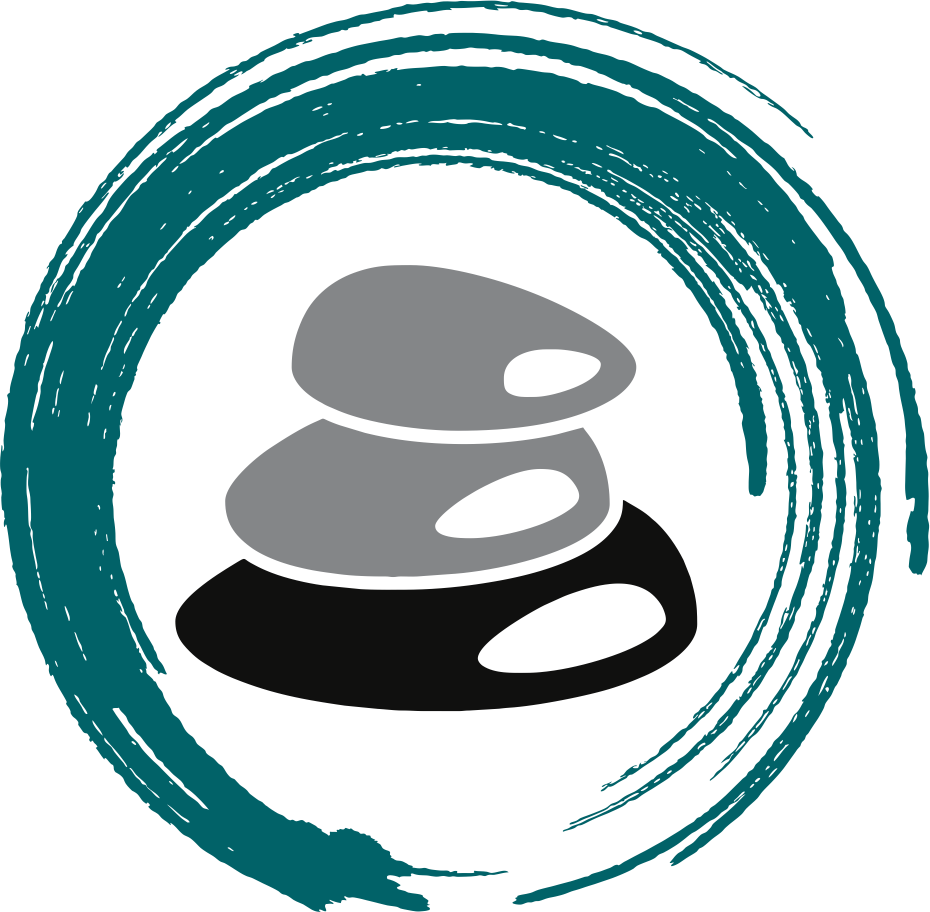 A Boundary is a guideline, rule or limit created to identify what is safe, reasonable or permissible for other to behave around us, and how we will respond if they break them. 

Personal Boundaries are harder to define what types of communication, behavior and interactions are acceptable to you
Why is it important to set boundaries? 
To practice self-care and self-respect 
To communicate your needs in a relationship 
To make time and space for positive interactions 
To set limits in a relationship in a way that is healthy
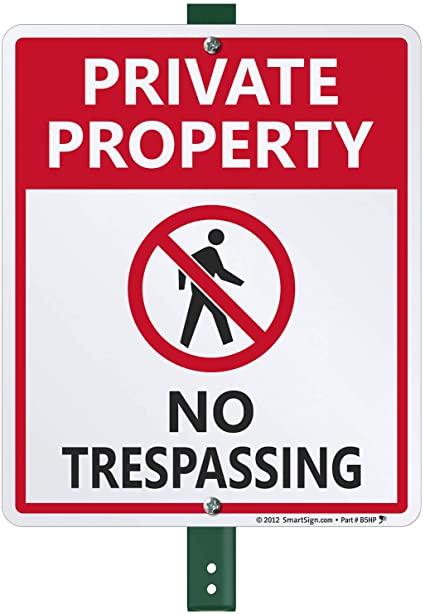 Other Types?!?
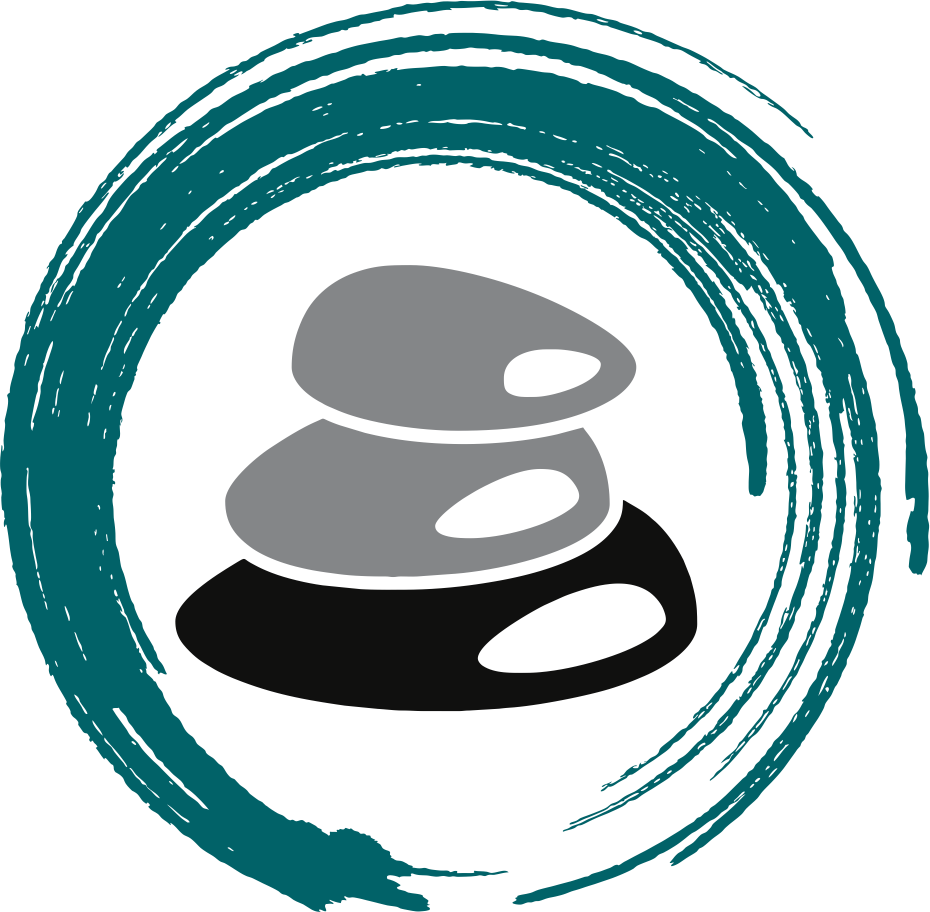 Physical Boundaries?
Boundary Invasions
Inappropriate touching: such as unwanted sexual advances 
Looking through others’ personal files and emails
Not allowing others their personal space (i.e. barging into your boss’s office without knocking)
These provide a barrier between you and others (who may do harm) like a band-aid protects a wound from bacteria
Includes
Body
Personal Space
Sexual Orientation
Privacy
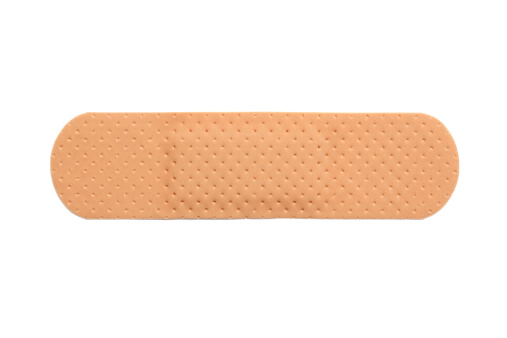 Other Types?!?
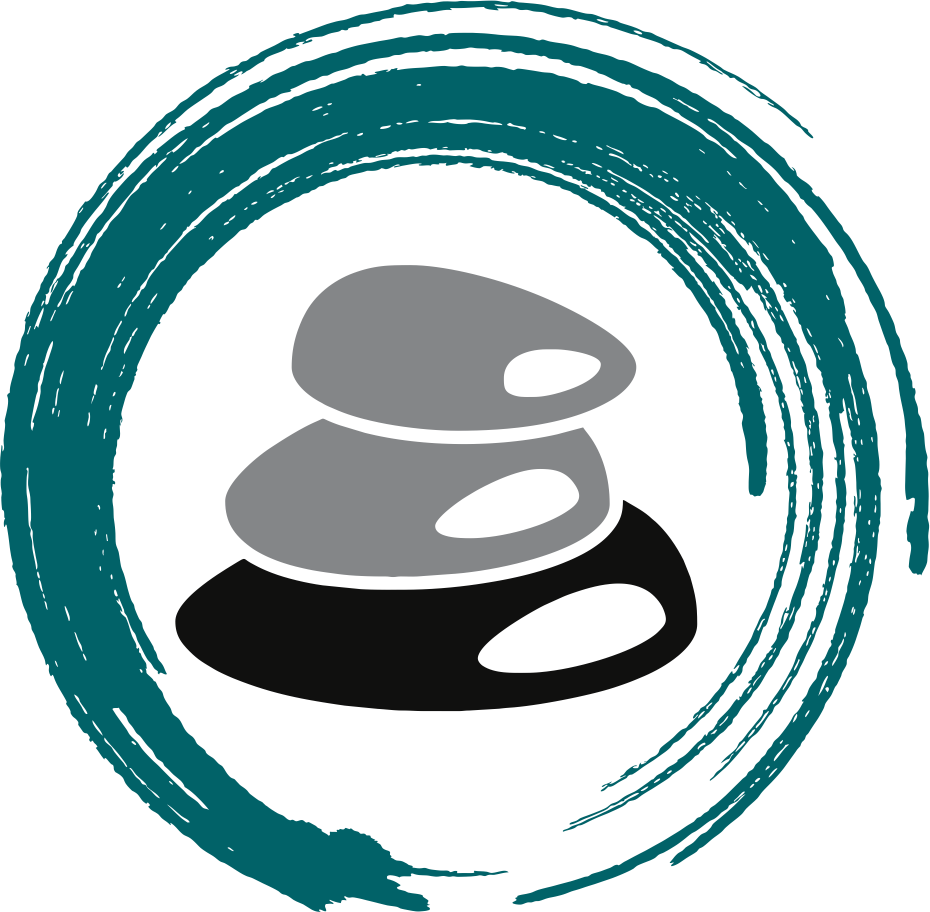 Emotional and Intellectual Boundaries
Boundary Invasions
Protect your sense of self-esteem and ability to separate your feelings from others’
Includes
Beliefs
Behaviors
Choices
Sense of responsibility
Ability to be intimate with others
Not knowing how to separate your feelings from your partner’s and allowing his/her mood to dictate your level of happiness or sadness (a.k.a. codependency)
Sacrificing plans, dreams, and goals in order to please others
Not taking responsibility for yourself and blaming others for your problems
With weak emotional boundaries, it’s like getting caught in the midst of a hurricane with no protection 
Expose yourself to being greatly affected by others’ words, thoughts, and actions and end up feeling bruised, wounded, and battered
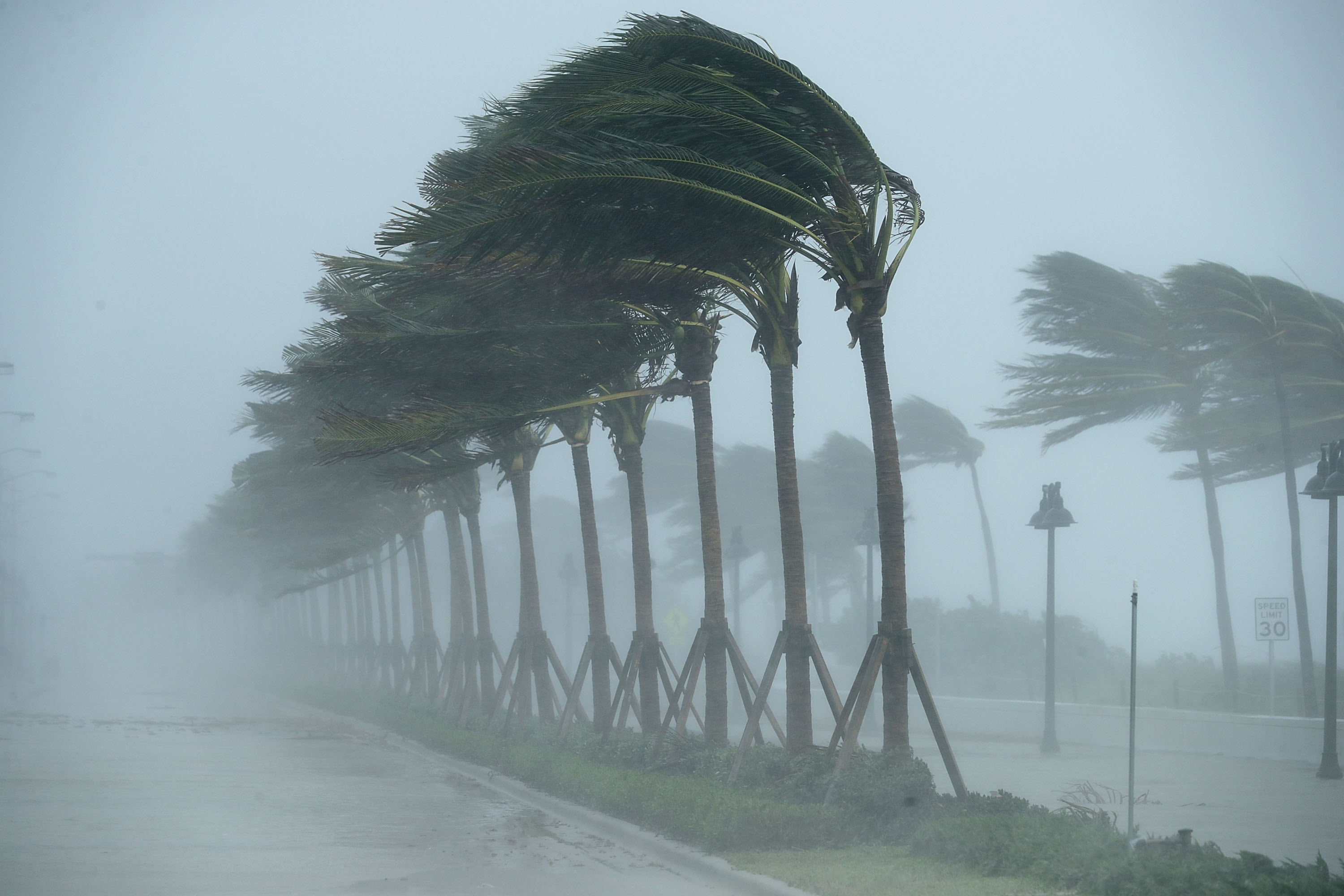 What’s Holding You Back?!?
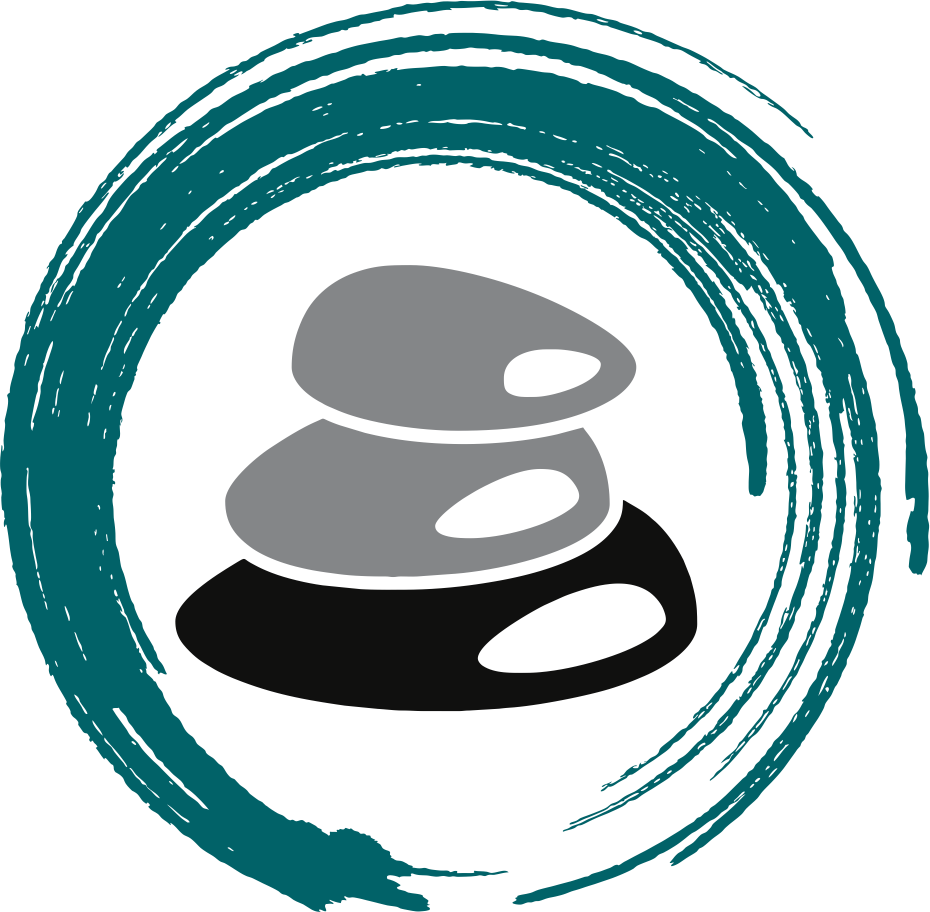 Healthy Boundaries Allow Us To
Barriers to Setting Boundaries
FEAR of rejection and/or abandonment
FEAR of confrontation
GUILT
We were not taught healthy boundaries
Safety Concerns
Have high self-esteem and self-respect
Share personal information gradually, in a mutually sharing and trusting relationship
Protect physical and emotional space from intrusion
Have an equal partnership with shared responsibility and power
Be assertive: Confidently say “yes” or “no” and be okay when others say “no” to you
Separate your needs, thoughts, feelings, and desires from others
Recognize that your boundaries and needs are different from others
Empower yourself to make healthy choices and take responsibility for yourself
Let’s Do This!
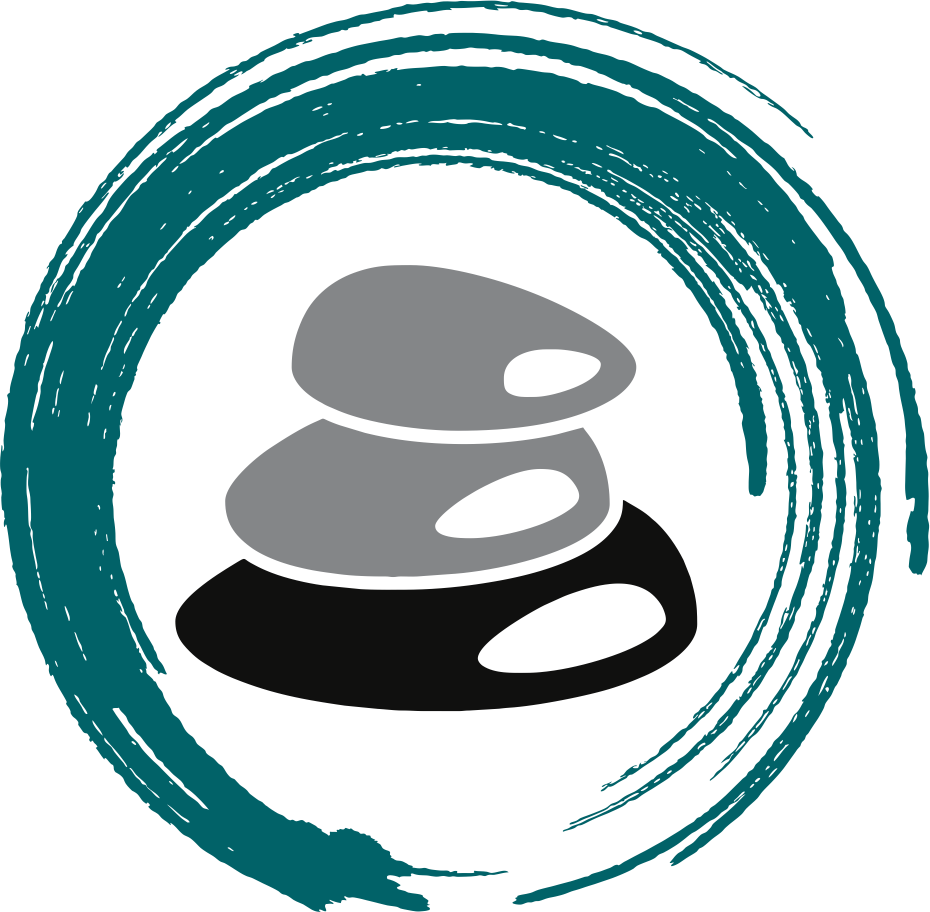 Need a Boundary?
Know!
If they’re upset          – it’s on them
Prepare to be challenged         – remain firm
Match your behavior with the boundary you are attempting to set
Do!
Be Clear
Be Calm
Be Firm
Be Respectful
As Few Words as Possible
Don’t!
Justify 
Get Angry
Apologize
Let’s Explore Some Traits
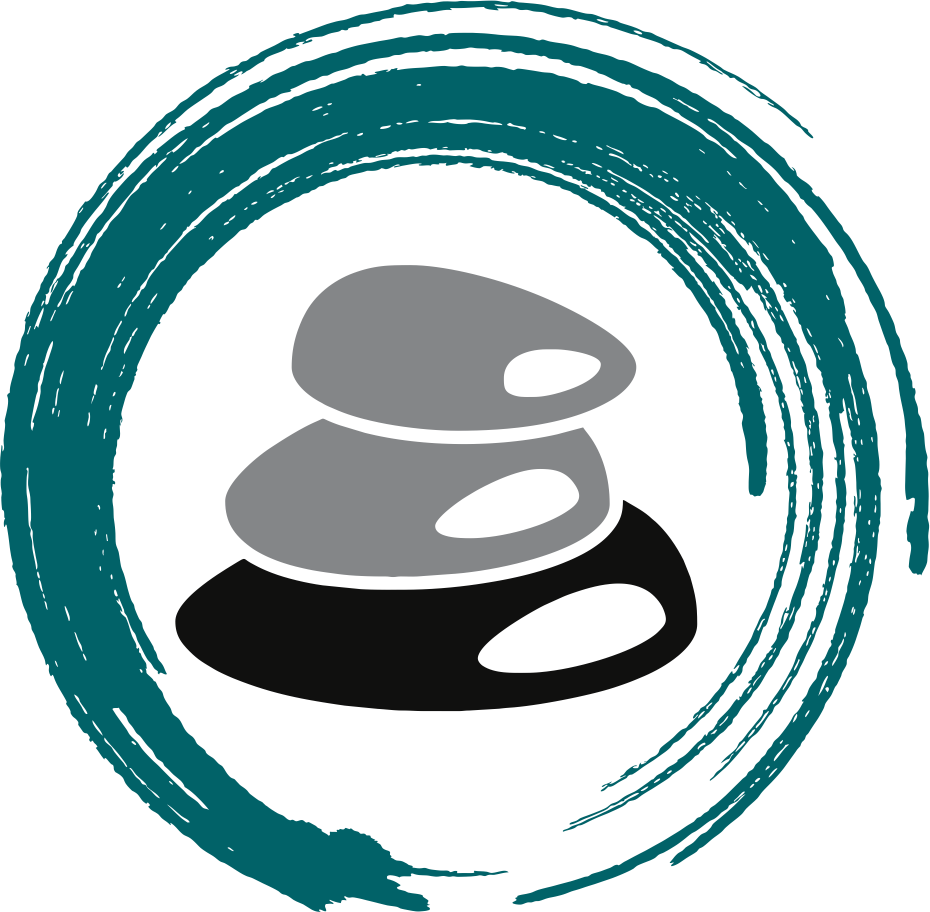 Exercise: Who’s In Your Circle?
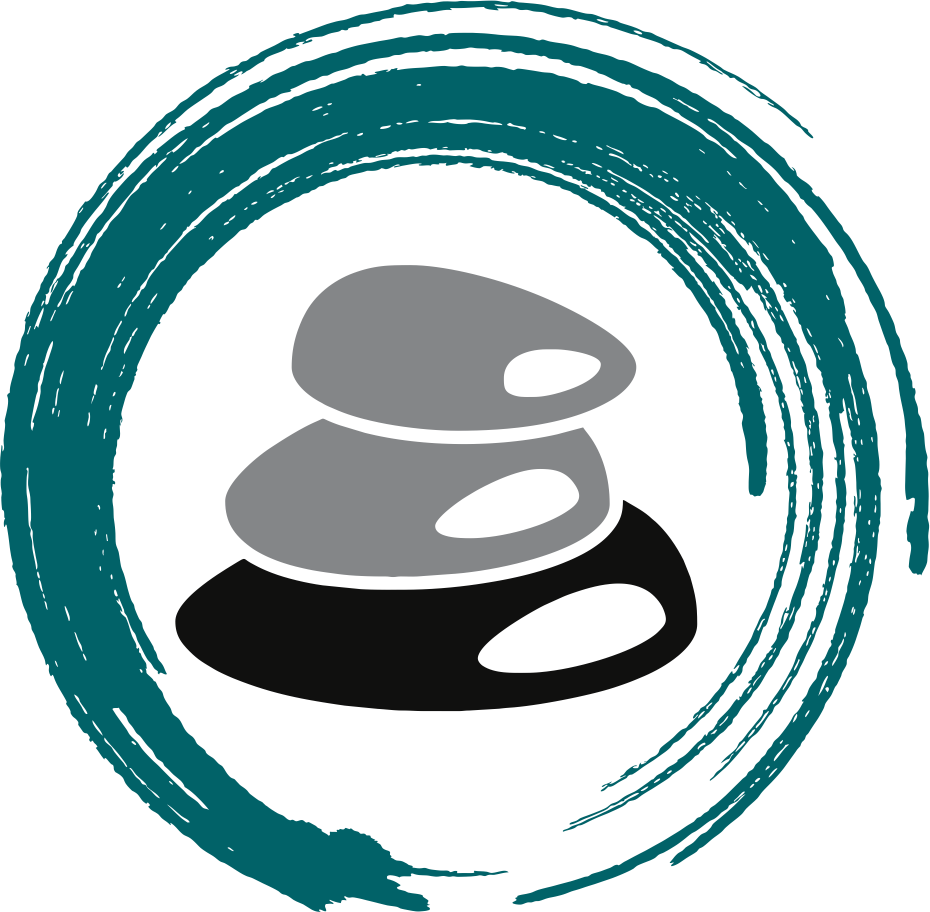 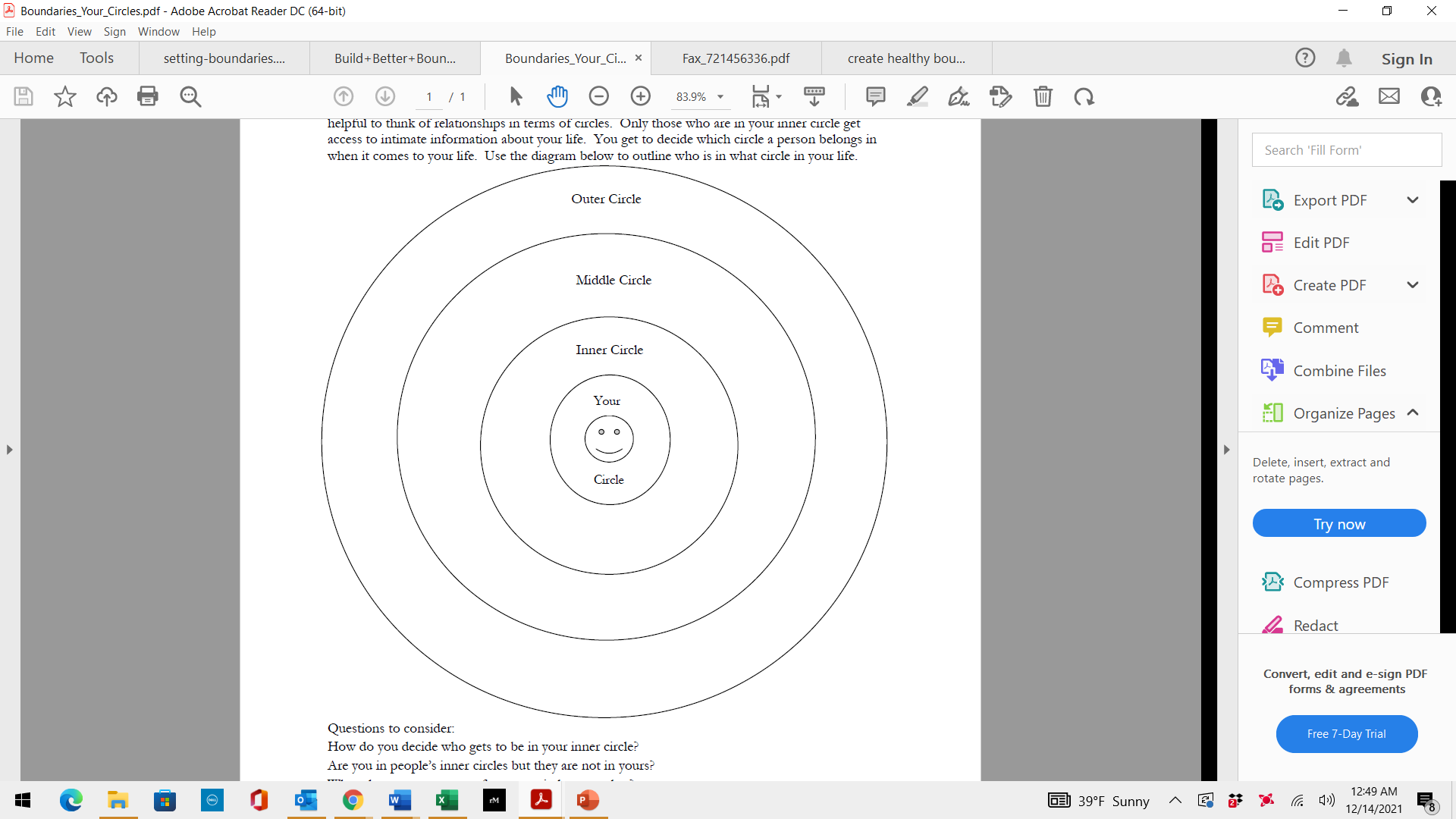 How do you decide who gets to be in your inner circle? 
Are you in people’s inner circles but they are not in yours? 
When does a person move from one circle to another? 
What kind of information do you share with those in the outer circle, middle circle, and inner circle? 
How much time or energy do you spend on a person in the middle and outer circles? 
What are the characteristics of the inner circle people? 
What is something that would automatically move someone to the outer circle?
Next Week?
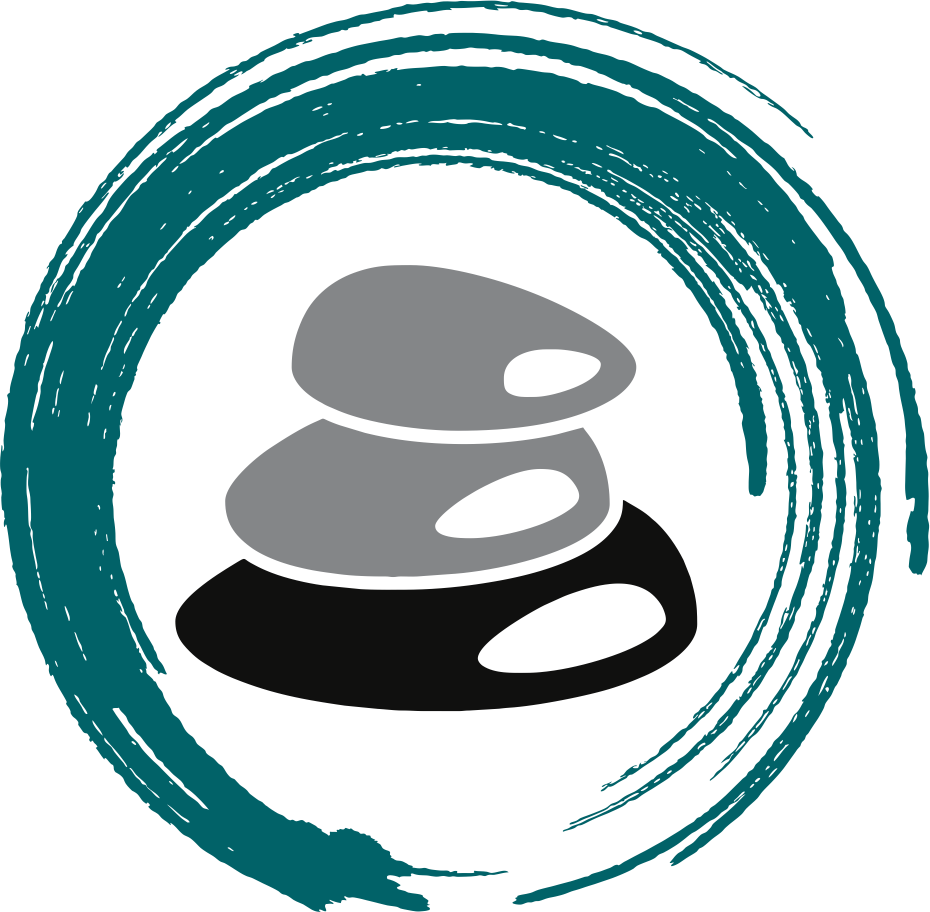 How To Set Healthy Boundaries